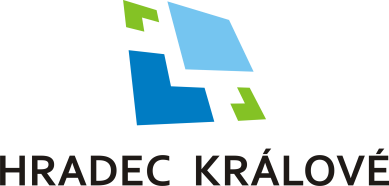 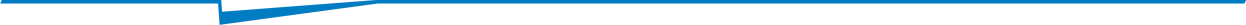 Jak na datovou schránku
Kde najdu informace ke zřízení datové schránky
Jakými metodami se můžu hlásit k datové schránce
Kde se přihlásím ke své datové schránce
Jak přidám nového uživatele do své datové schránky

	+ odkazy na další oficiální návody a videa
Datové schránky - web
https://www.datoveschranky.info/
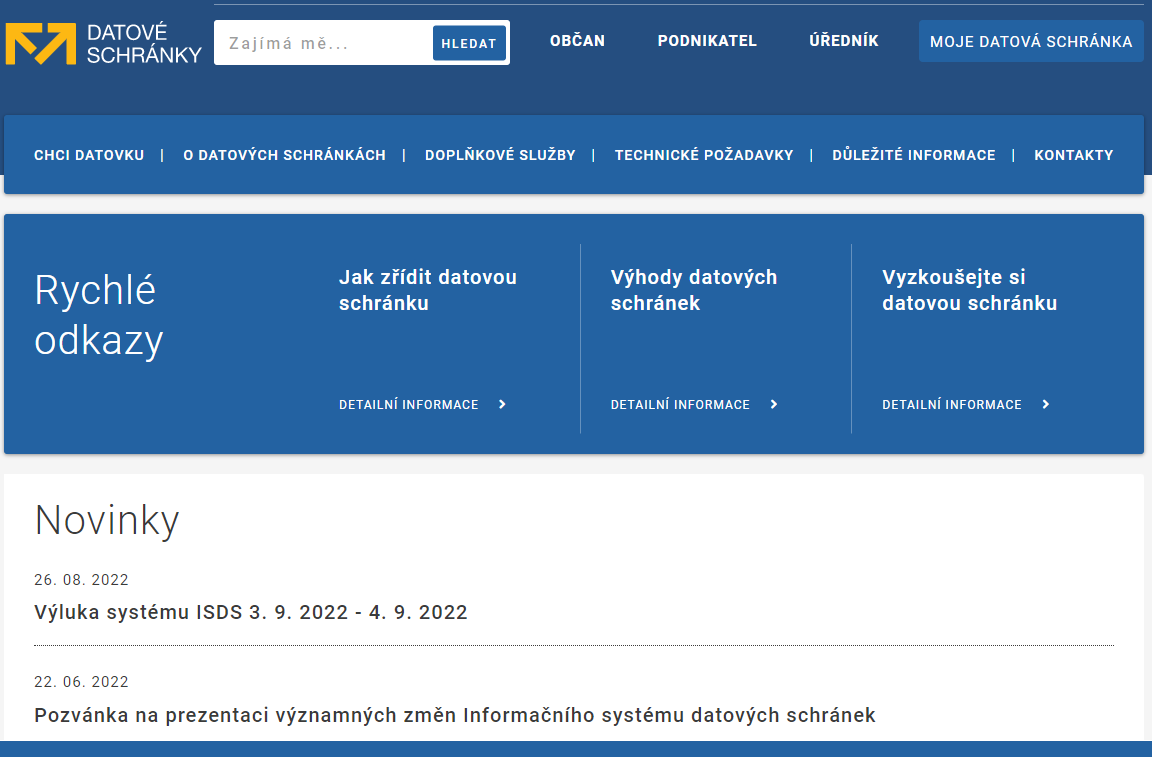 Datové schránky - web
https://www.datoveschranky.info/
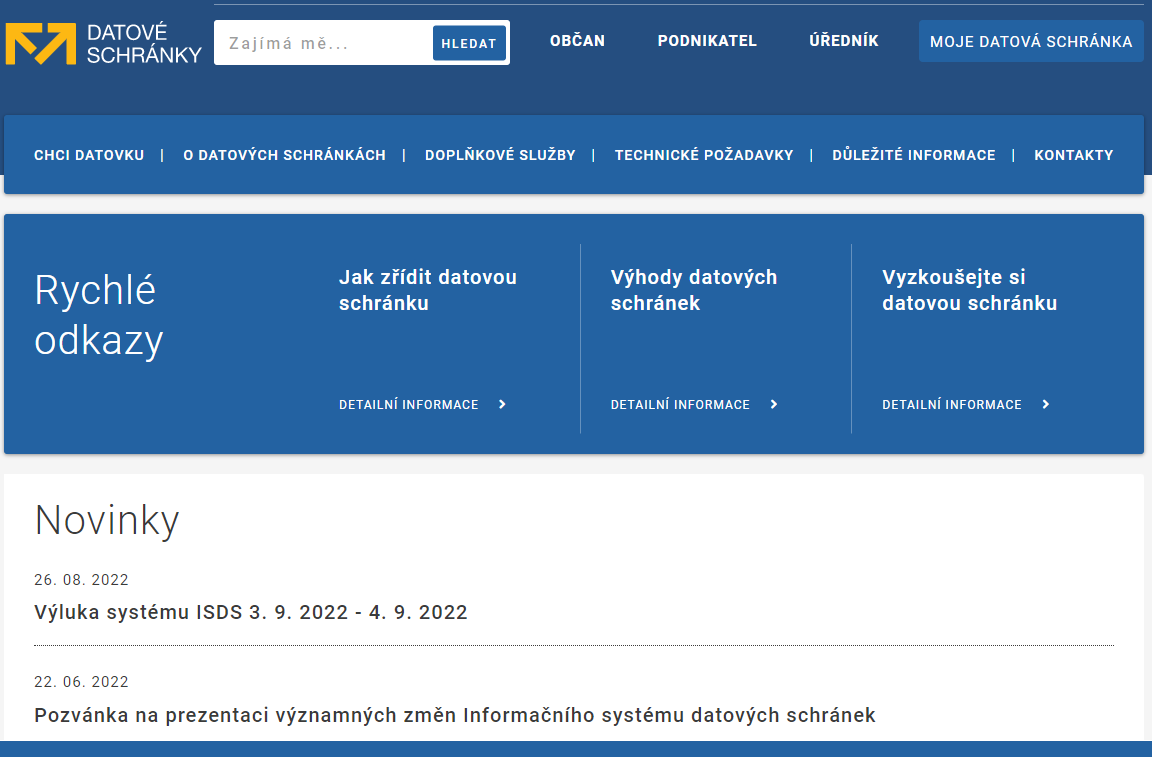 informace ke zřízení nové datové schránky
VIDEO: Jak založit datovou schránku
Datové schránky - web
https://www.datoveschranky.info/
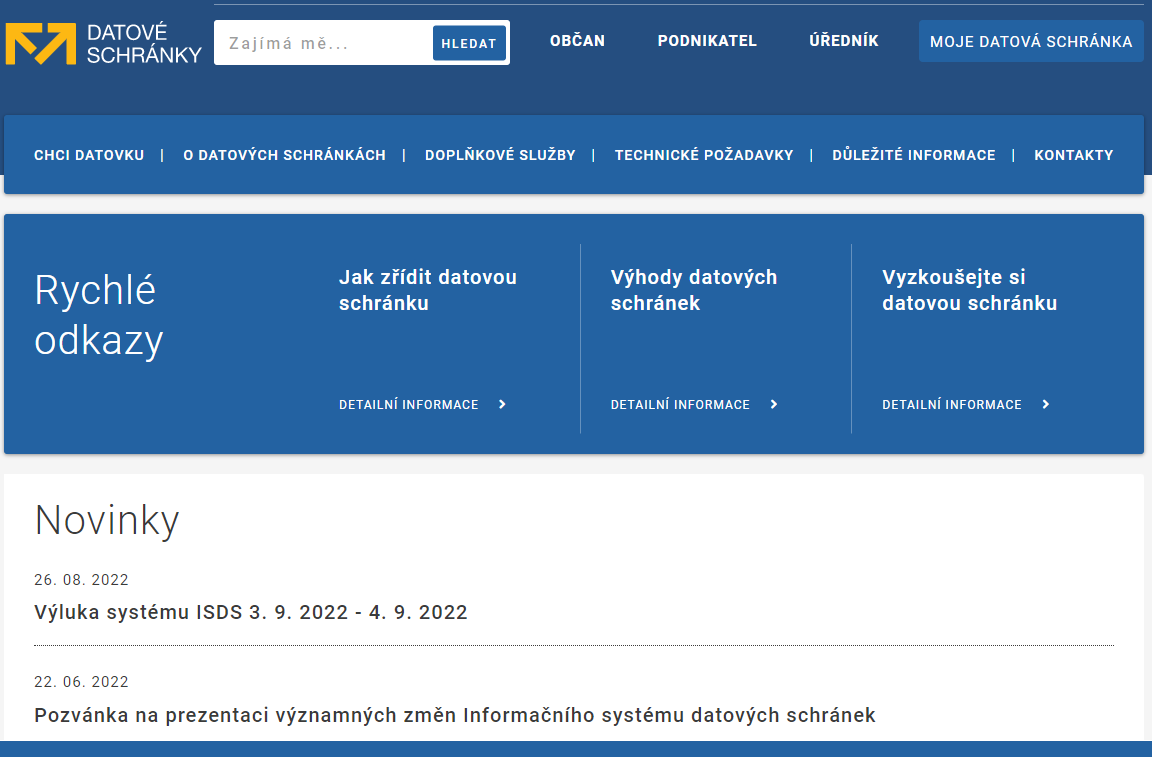 informace o datových schránkách
VIDEO: Práce s datovou schránkou
Datové schránky - web
https://www.datoveschranky.info/
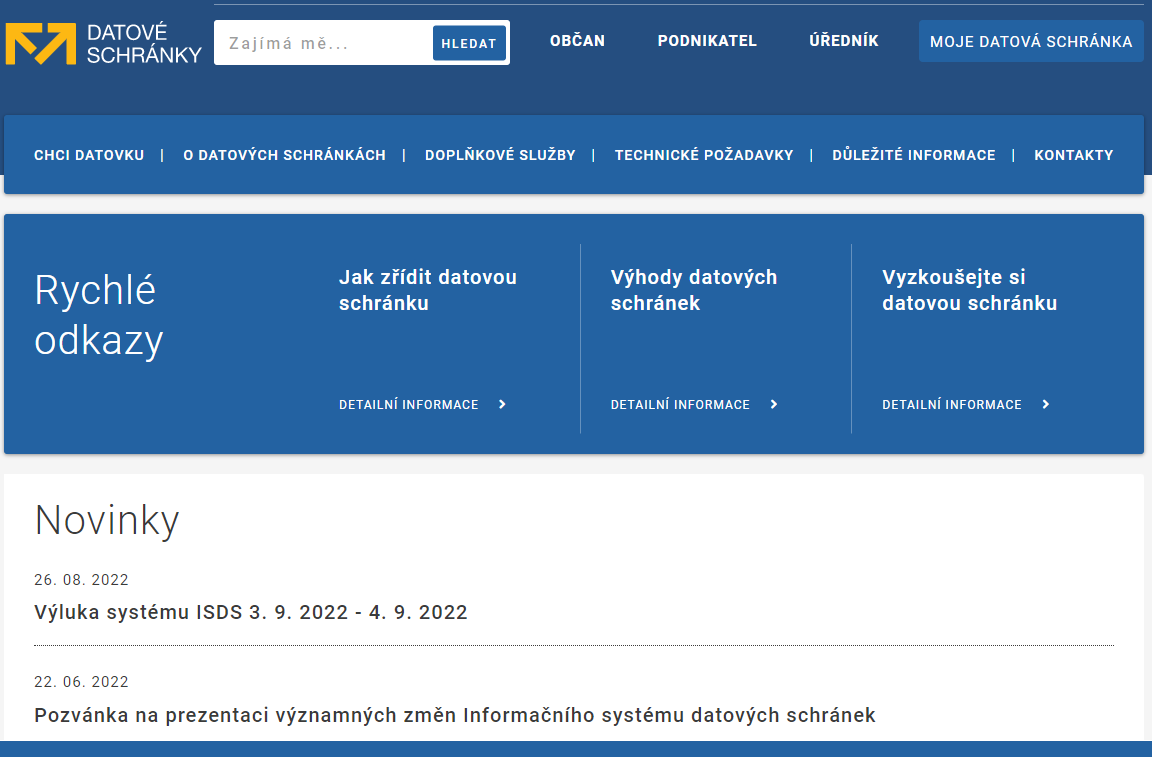 mimo jiné také  informace o různých přihlašovacích metodách k DS
Datové schránky - web
https://www.datoveschranky.info/
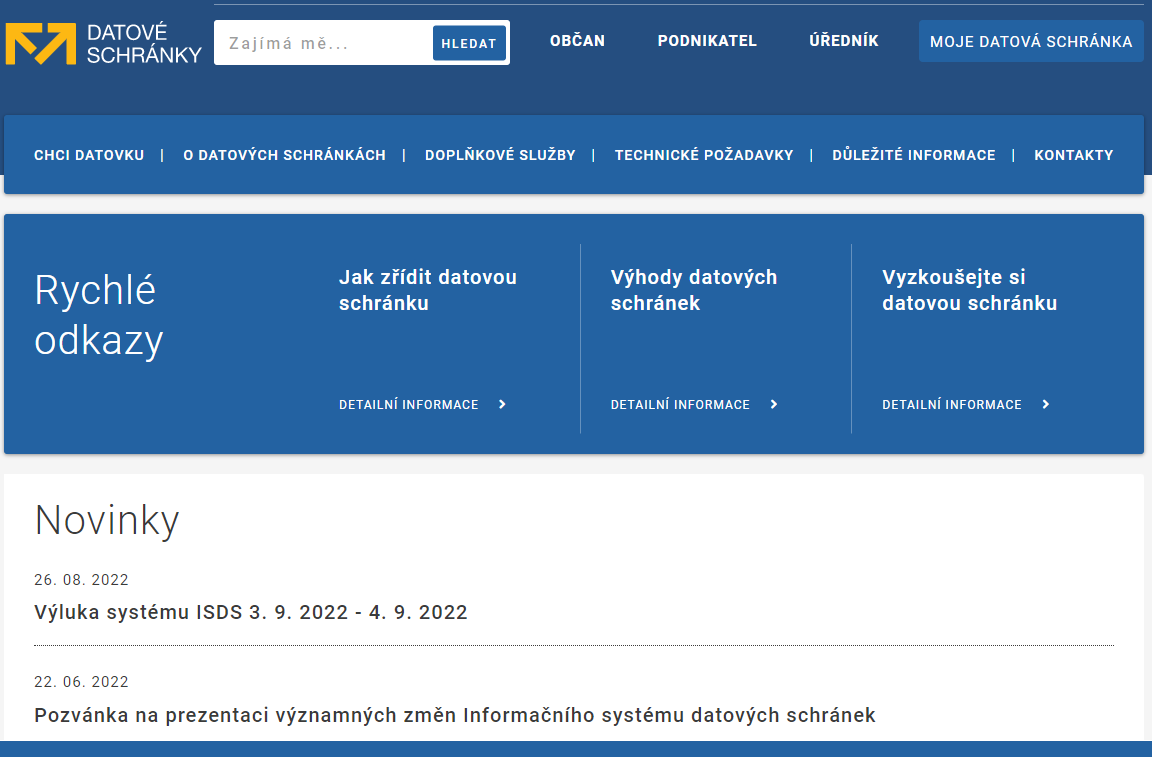 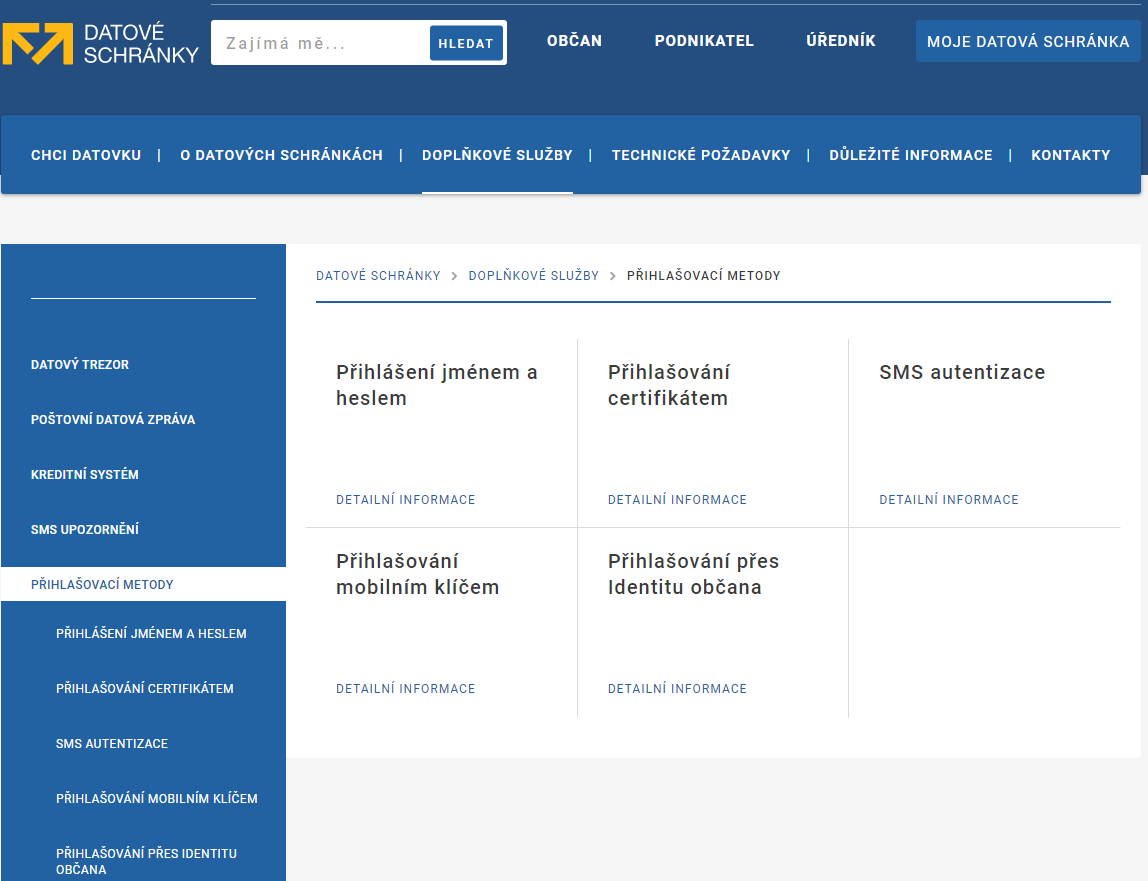 Datové schránky - web
https://www.datoveschranky.info/
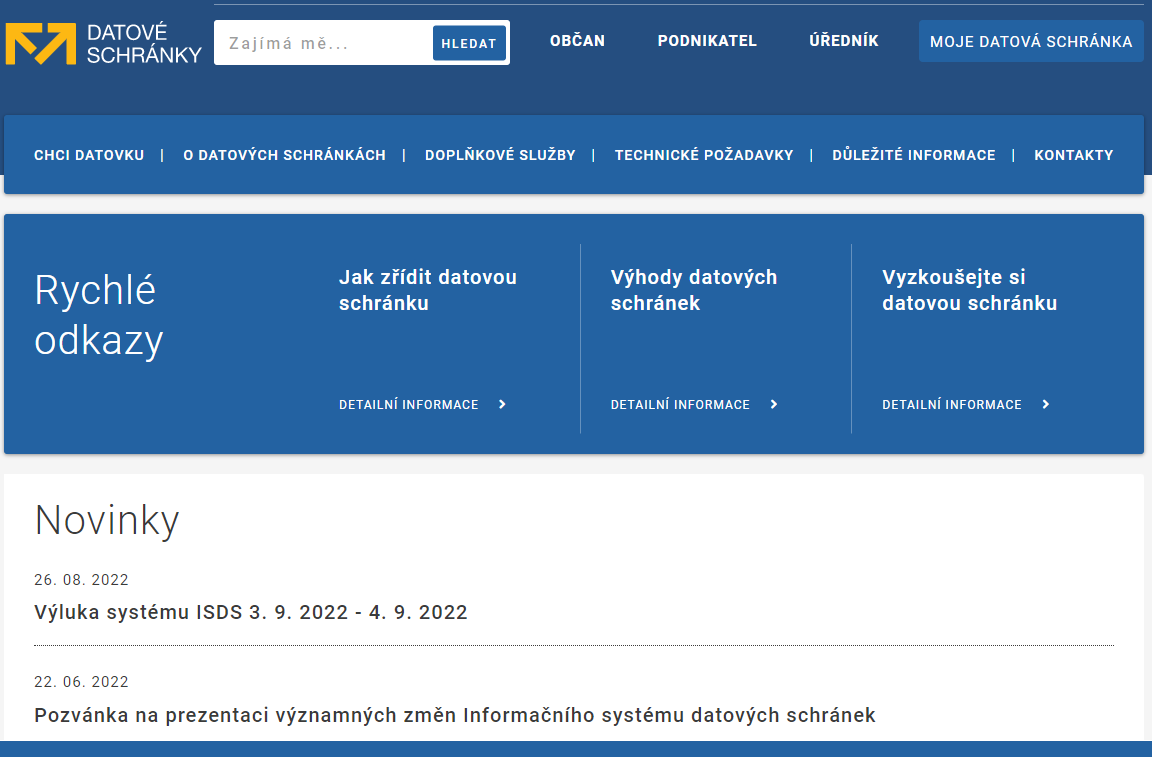 přihlášení k datové schránce
Datové schránky - web
https://www.datoveschranky.info/
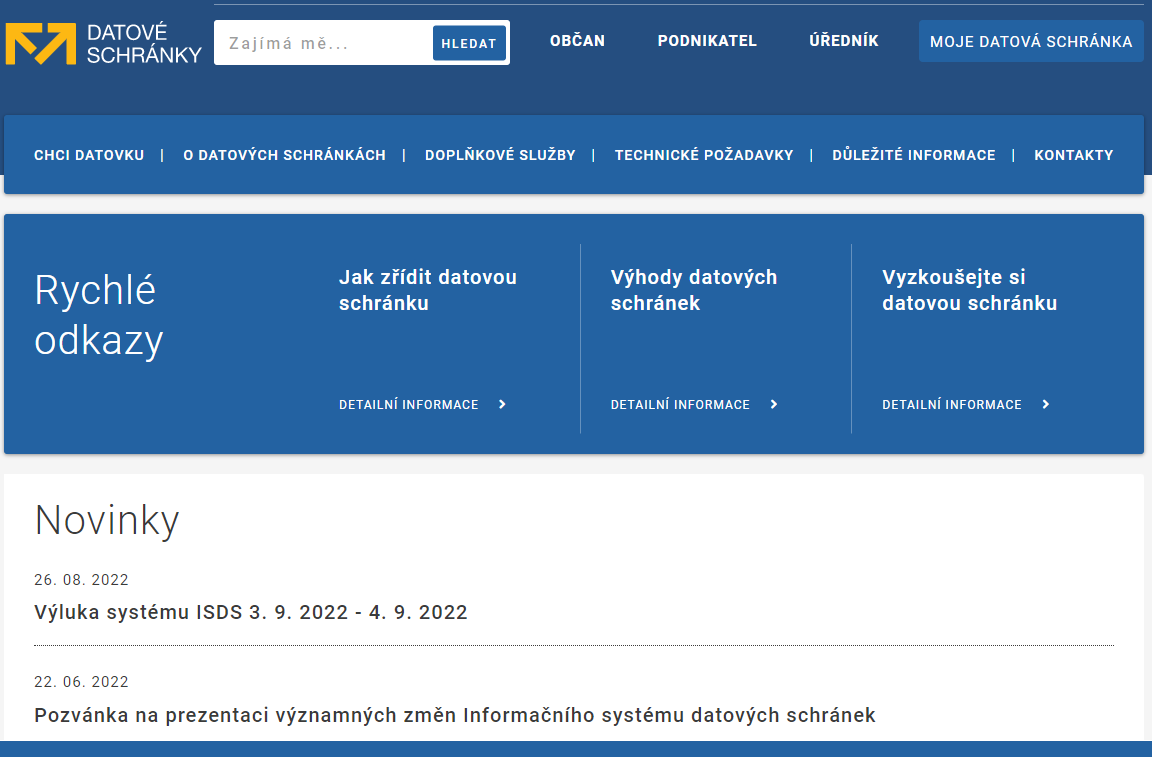 přihlášení k datové schránce –> přechod na web https://www.mojedatovaschranka.cz
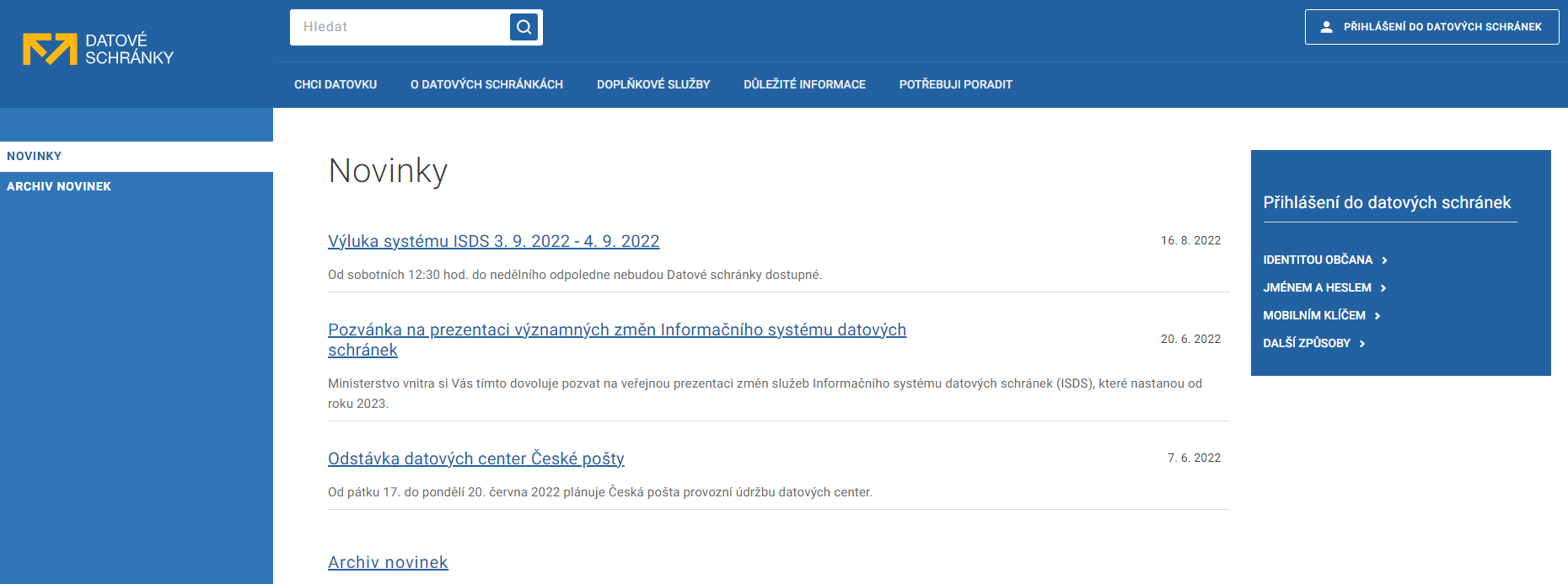 Uvnitř datové schránky
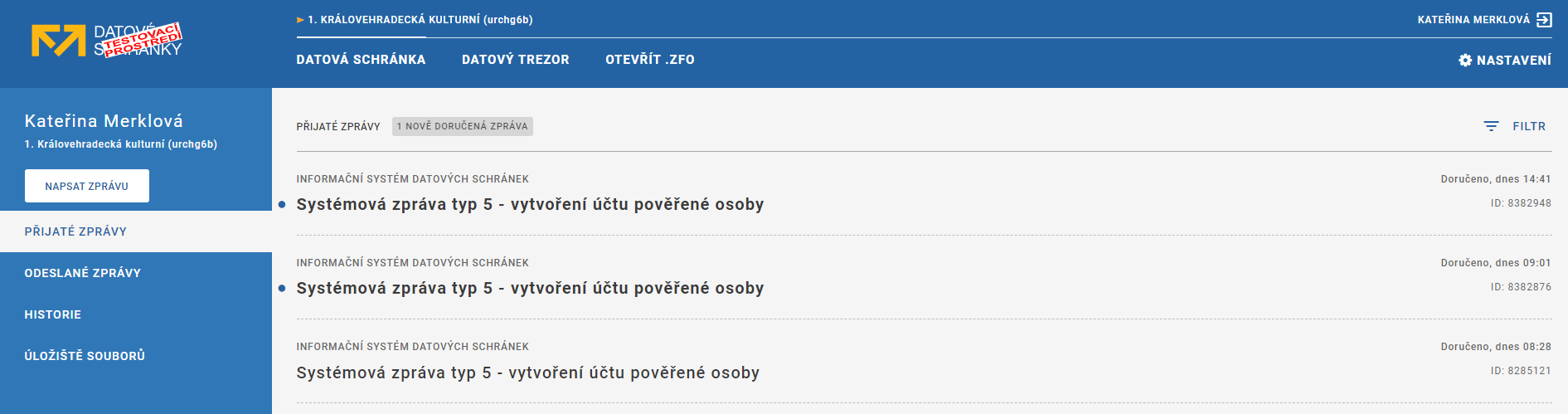 CECÍLIE DATOVÁ
Cecílie Datová
Uvnitř datové schránky
název organizace, které patří datová schránka
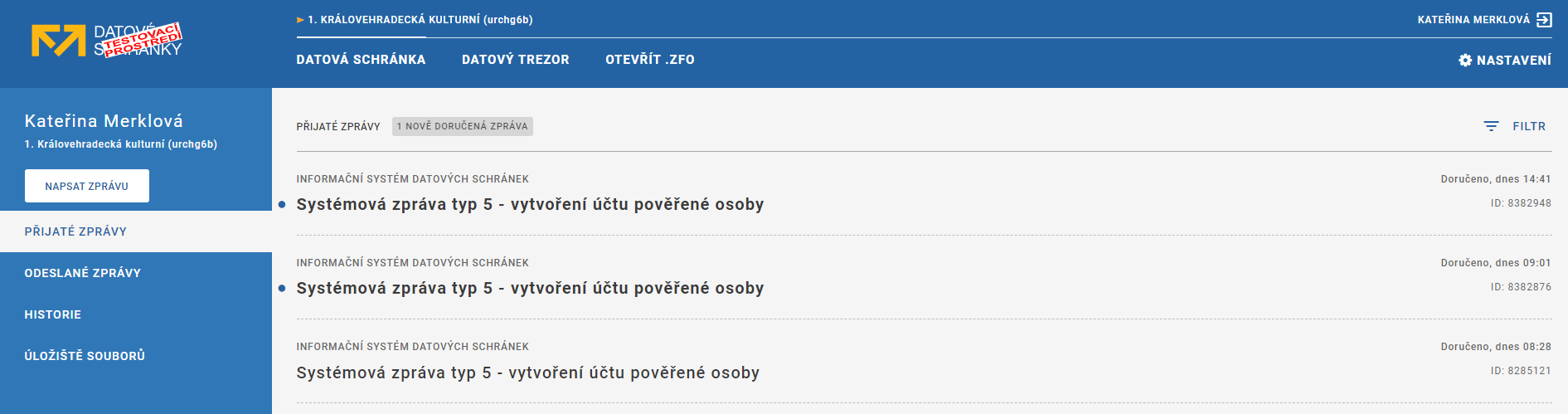 CECÍLIE DATOVÁ
Cecílie Datová
Uvnitř datové schránky
konkrétní přihlášená osoba
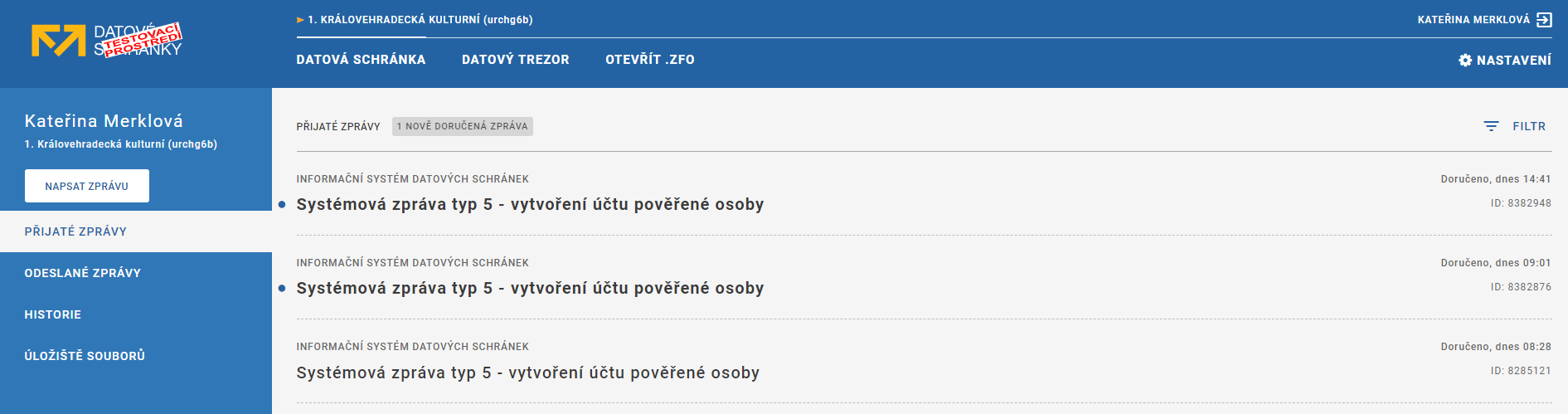 CECÍLIE DATOVÁ
Cecílie Datová
Uvnitř datové schránky
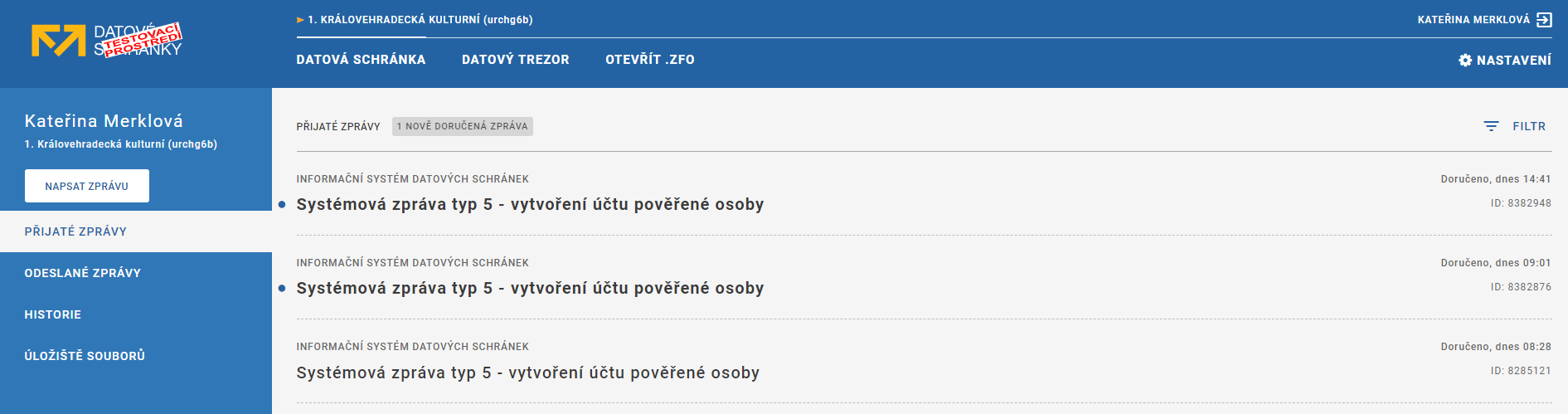 CECÍLIE DATOVÁ
Cecílie Datová
jelikož jsme přihlášeni jako oprávněná osoba, můžeme si přes nastavení zobrazit přehled všech uživatelů schránky
Uvnitř datové schránky
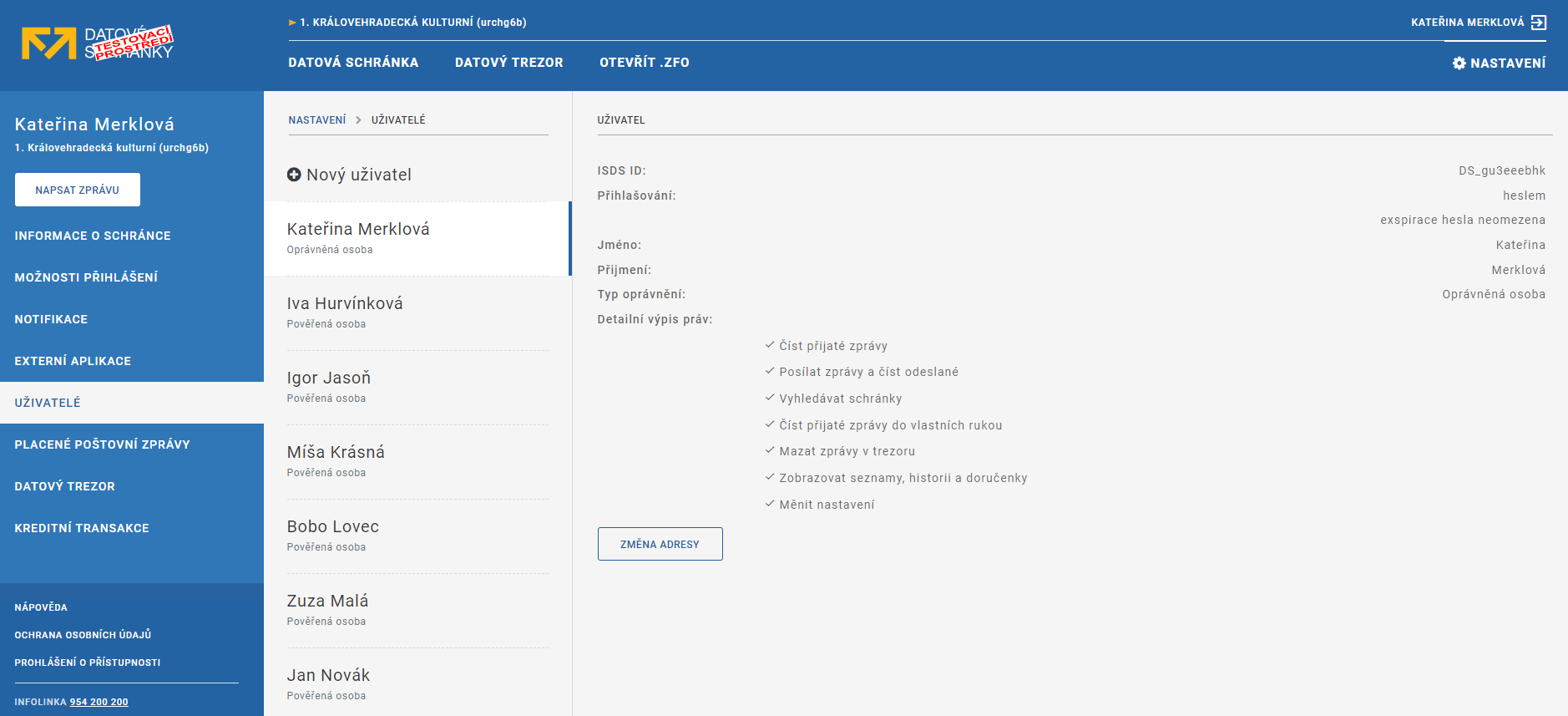 CECÍLIE DATOVÁ
Cecílie Datová
Cecílie Datová
přehled osob s přístupem k této datové schránce:
oprávněná osoba – neomezená práva, spravuje schránku
pověřená osoba – nemusí mít žádná práva, jen se danou datovou schránkou může hlásit k jiné službě
administrátor – osoba, která je pověřená ke správě schránky
Uvnitř datové schránky
přidání další osoby
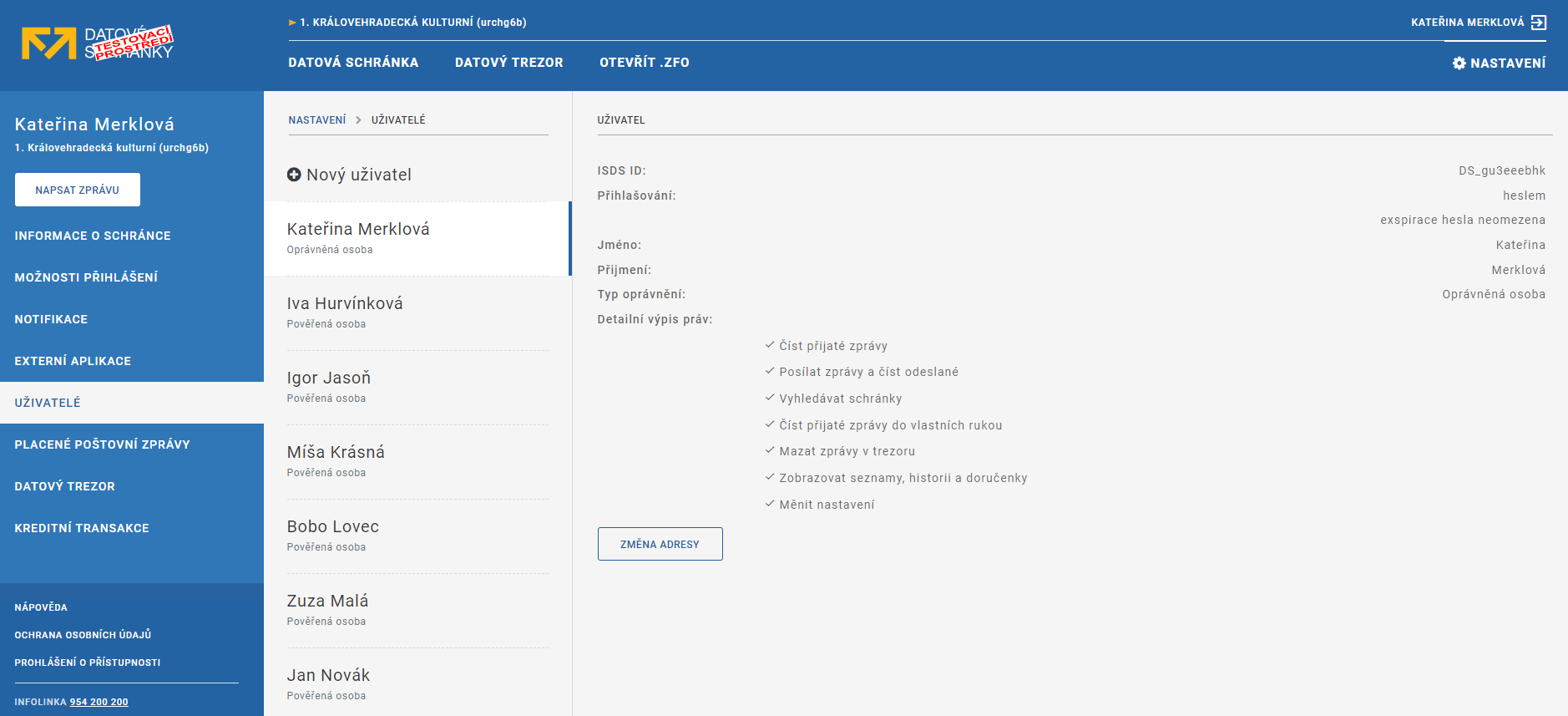 CECÍLIE DATOVÁ
Cecílie Datová
Cecílie Datová
Uvnitř datové schránky
přidání další osoby
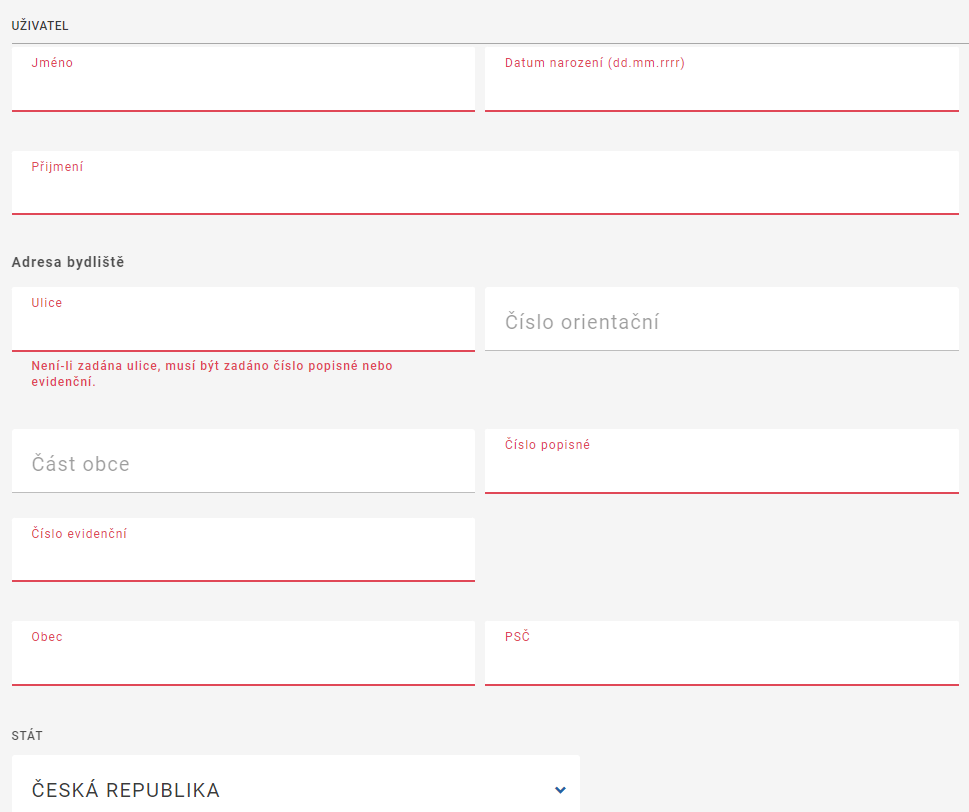 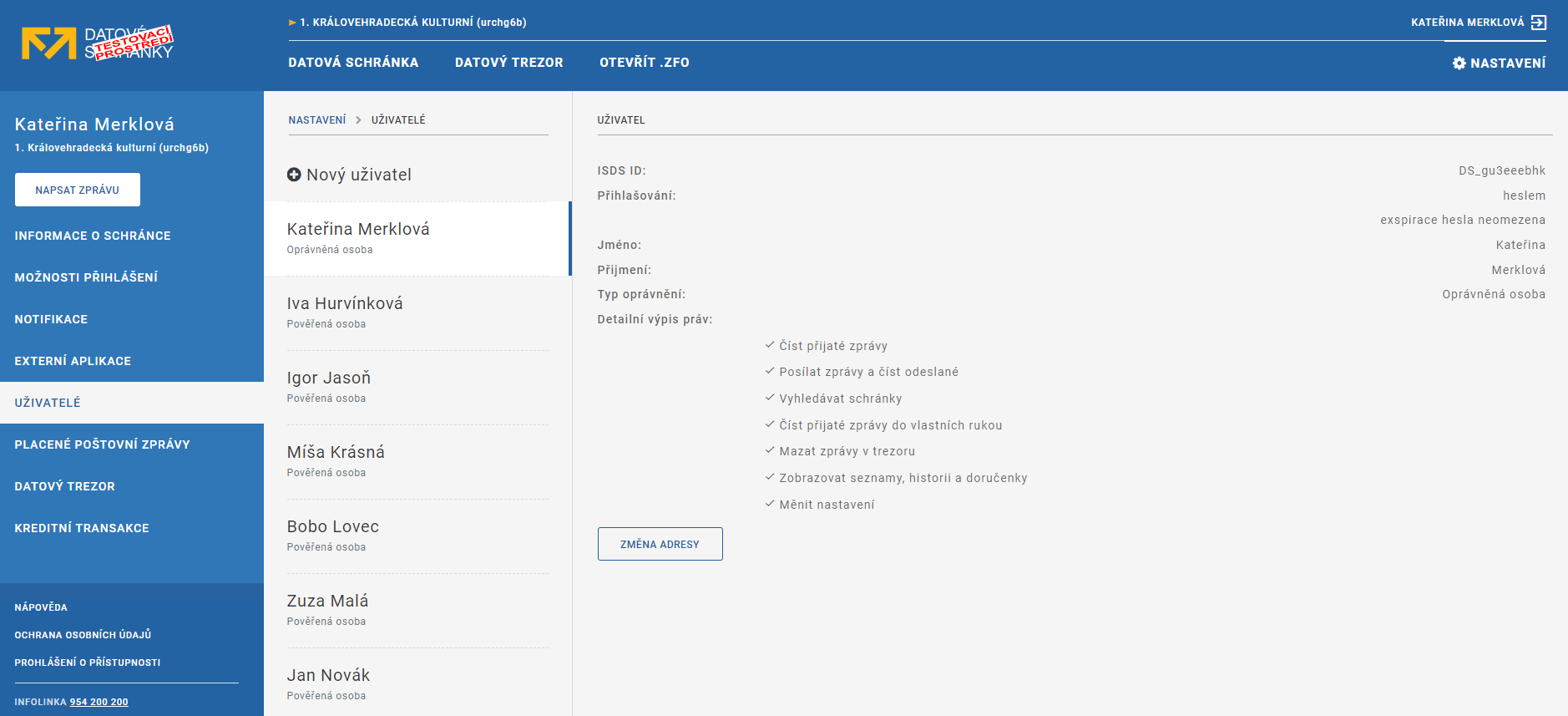 Cecílie Datová
Cecílie Datová
Uvnitř datové schránky
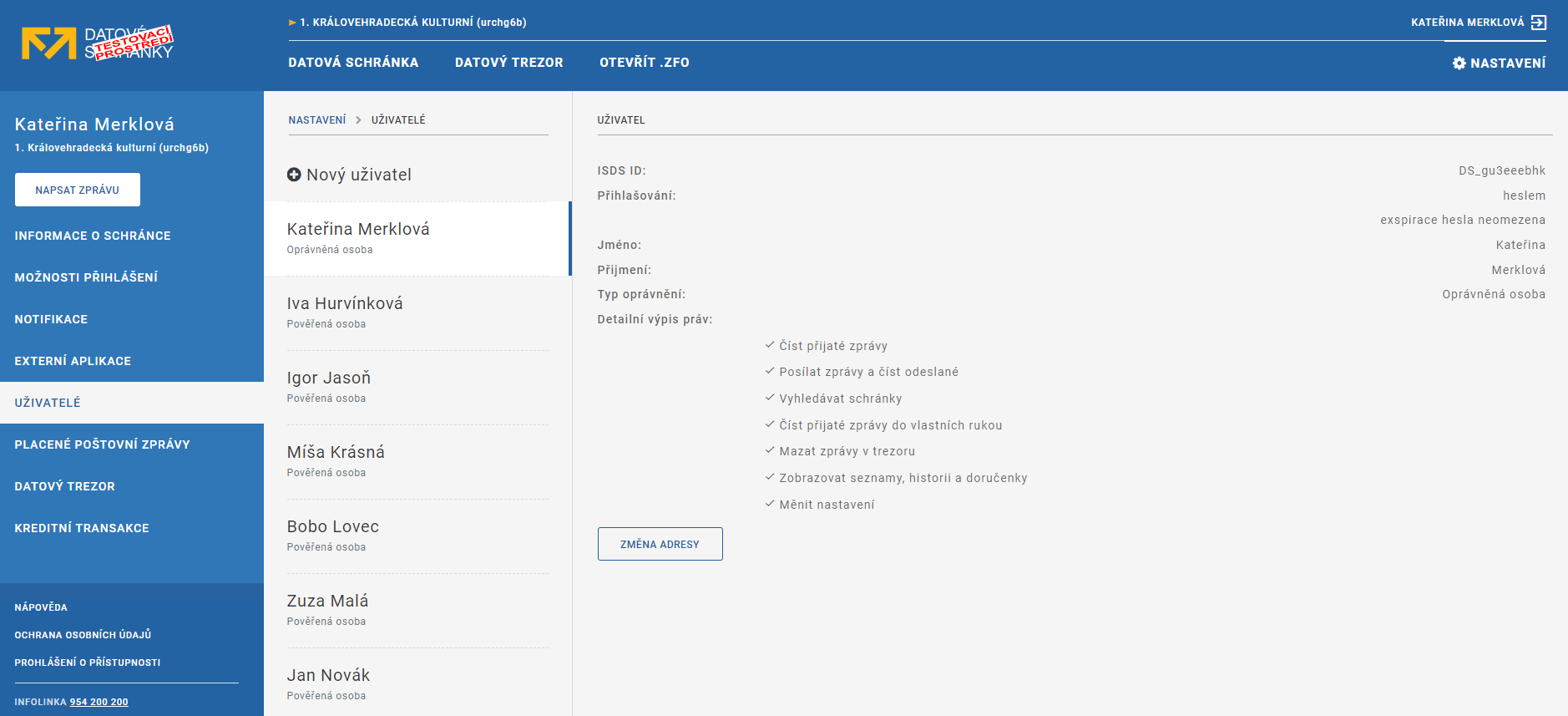 CECÍLIE DATOVÁ
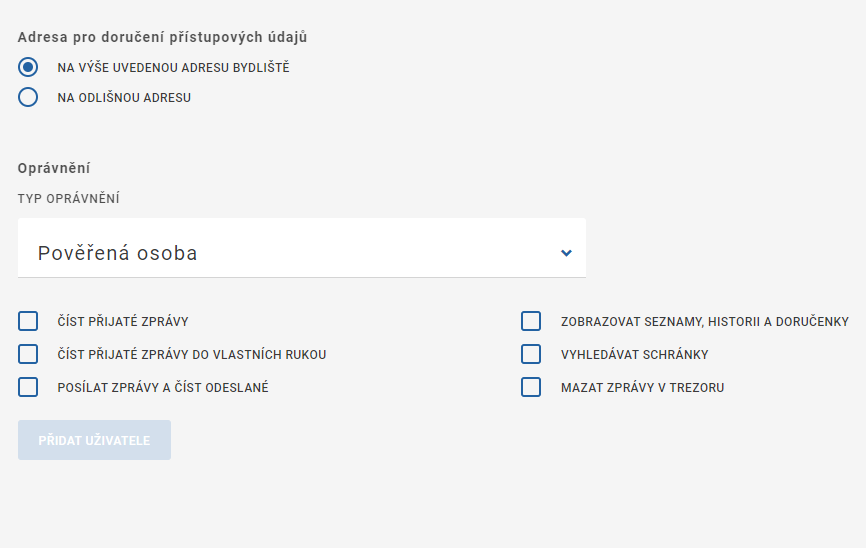 Cecílie Datová
tady se nastaví, jaká práva bude mít nový uživatel
Cecílie Datová
Uvnitř datové schránky
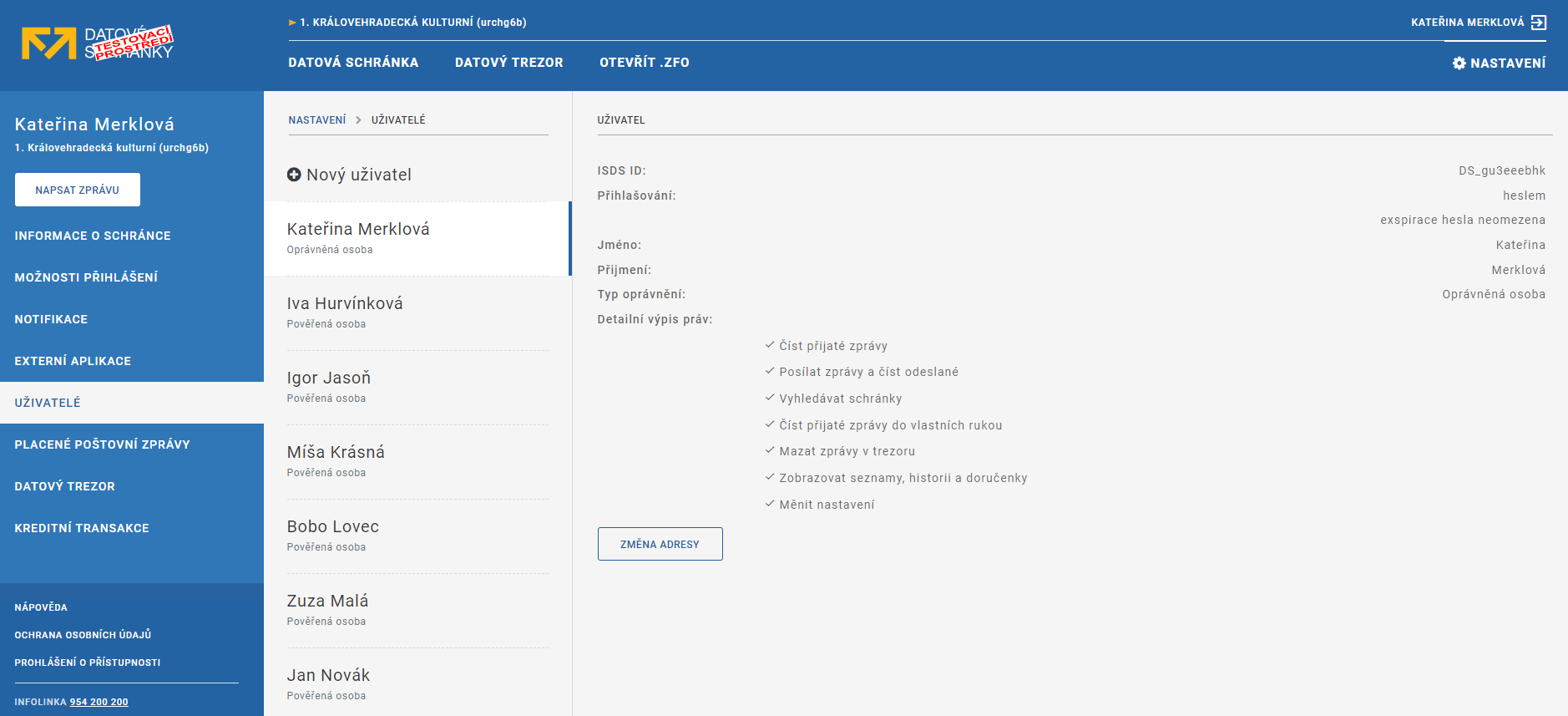 CECÍLIE DATOVÁ
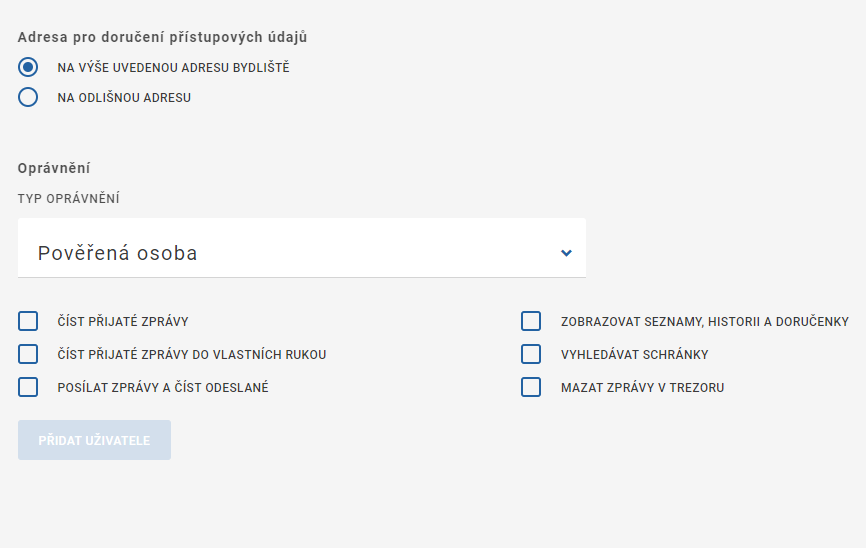 Cecílie Datová
Cecílie Datová
Podrobněji v oficiální nápovědě k datovým schránkám
Více informací najdete na uvedených stránkách:
https://www.datoveschranky.info/

https://www.mojedatovaschranka.cz

Oficiální nápověda k datové schránce

Oficiální videa a návody